Our vilage Uherské Hradiště
Students Parliament Uherské Hradiště
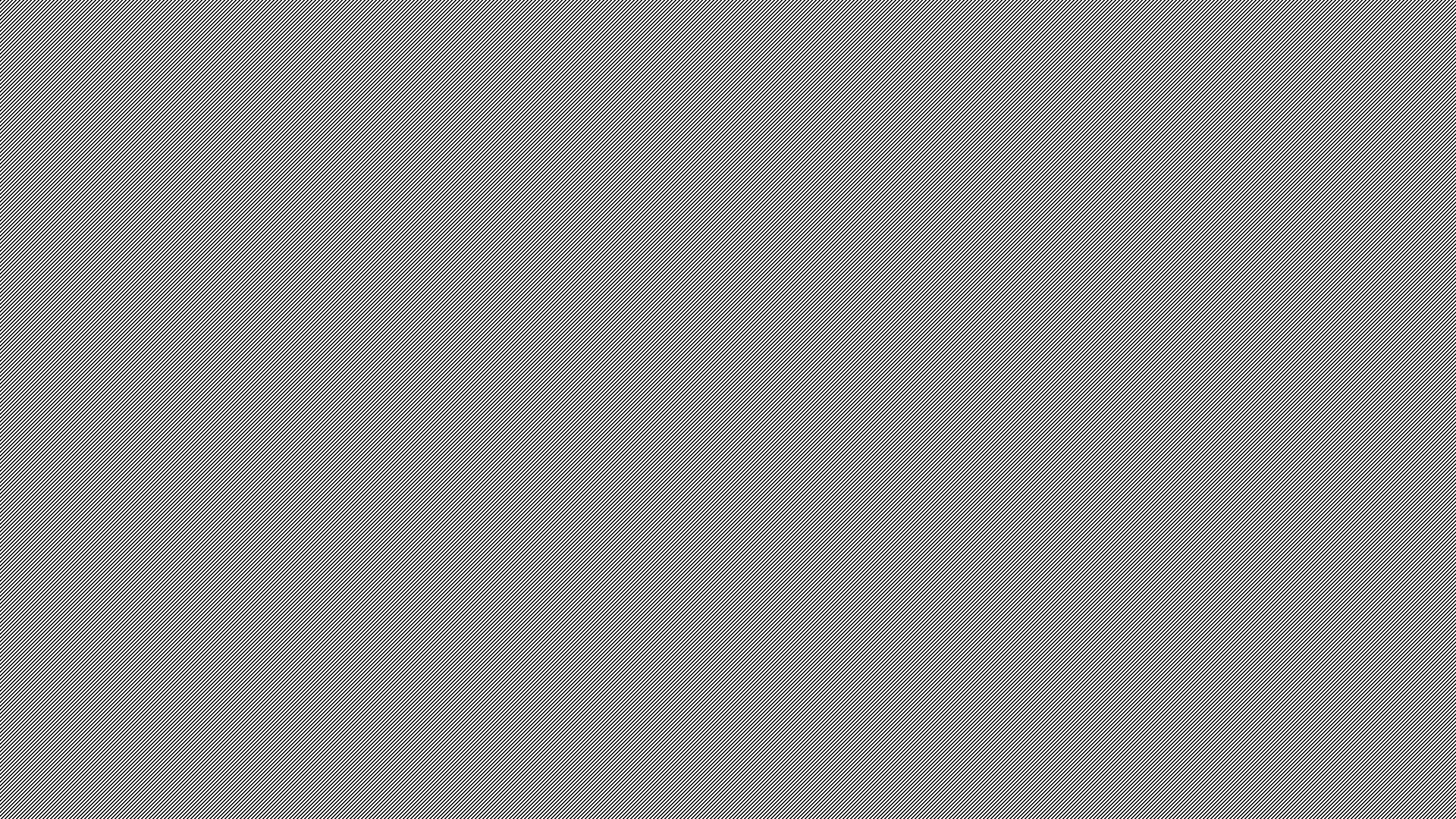 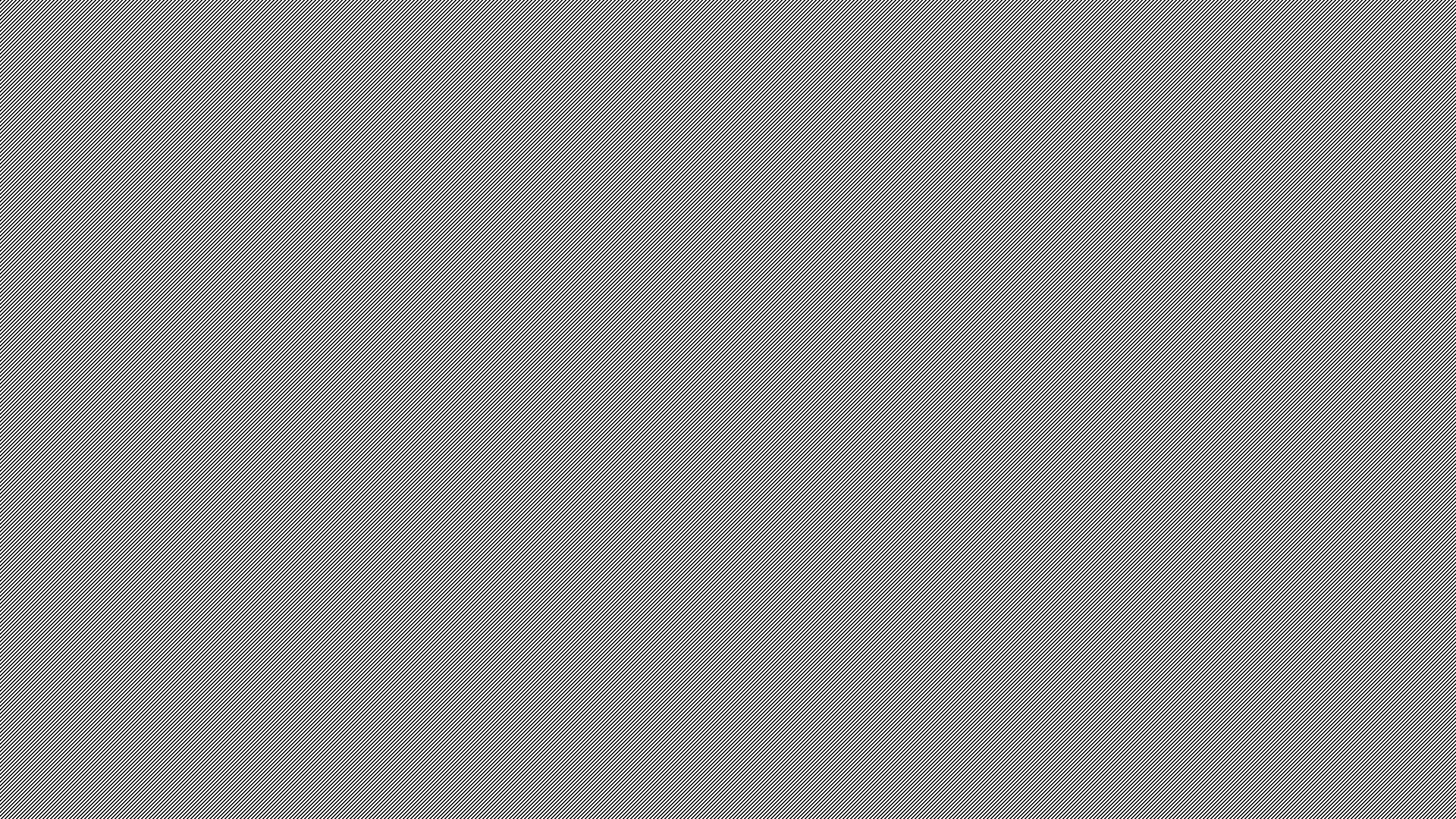 photo of our city
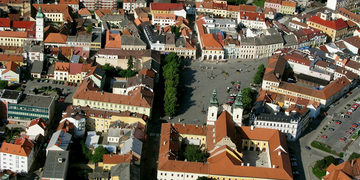 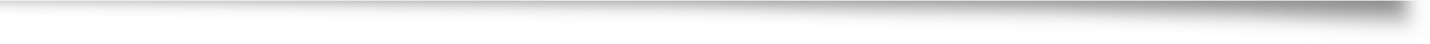 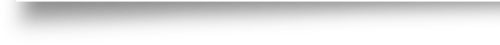 This is our vilage
Our village is called Uherské Hradiště.
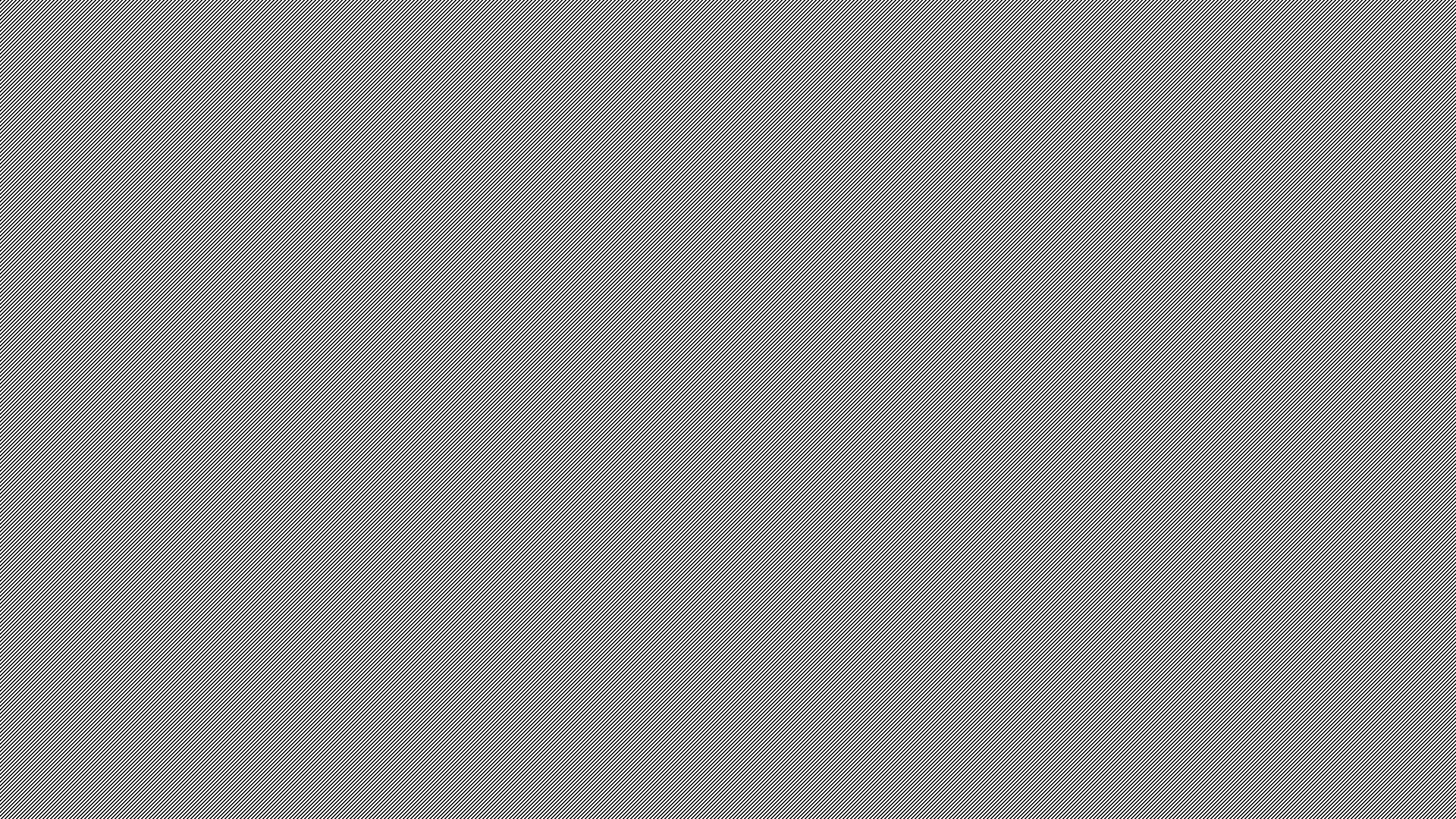 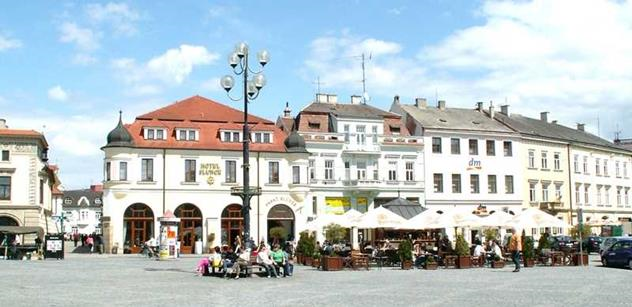 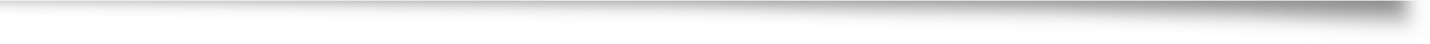 We have a total of 25,246 inhabitants throughout the municipality.
We have 27 representatives in the council.
shops on Masaryk Square
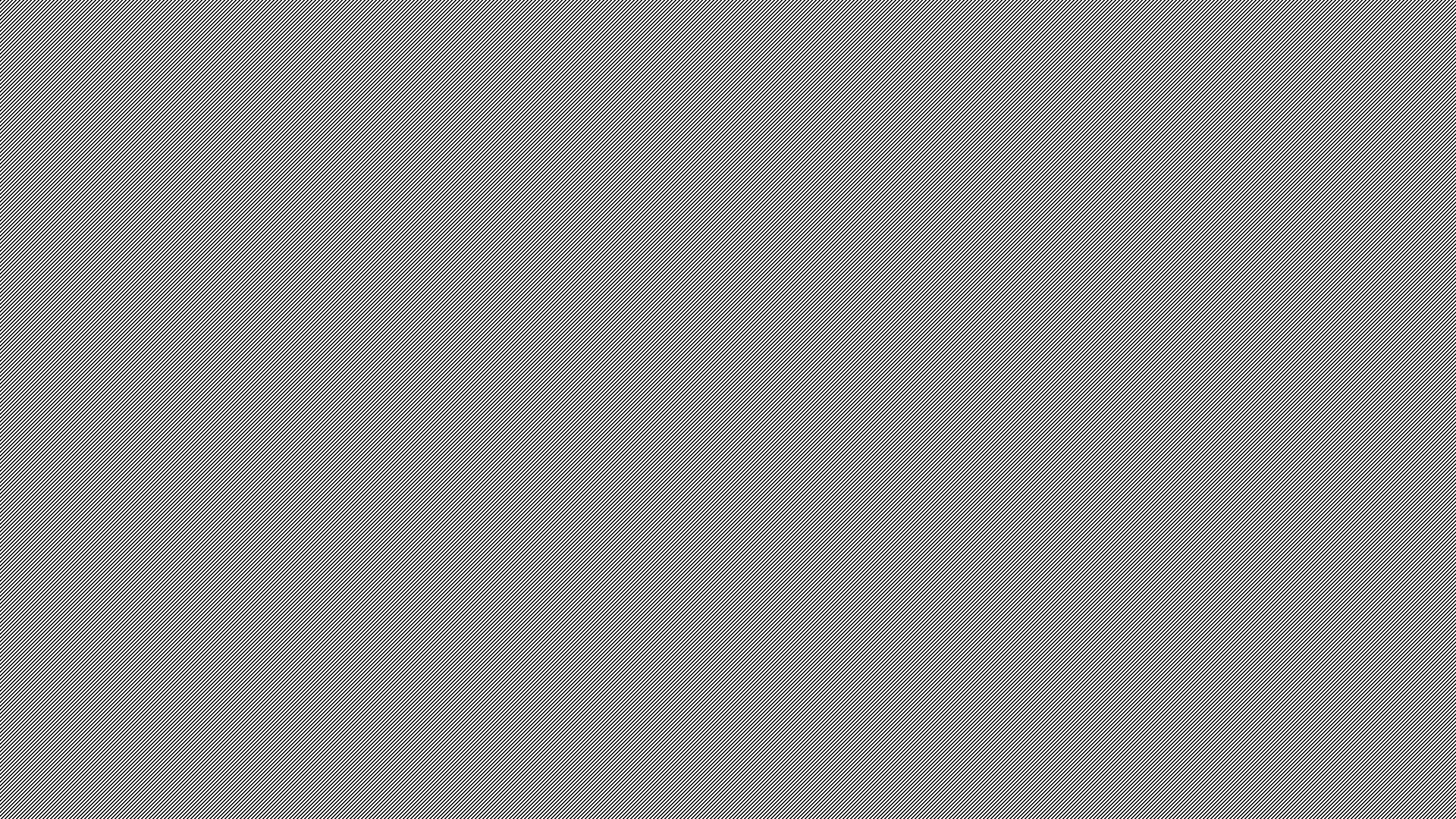 Our mayor is named Ing. Stanislav Blaha.
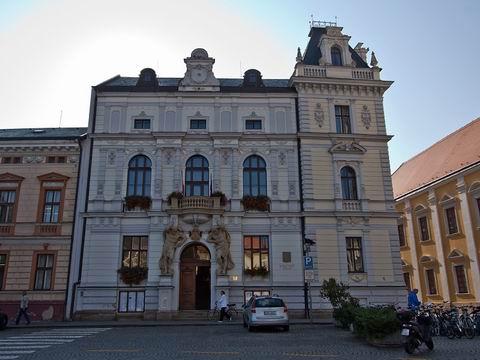 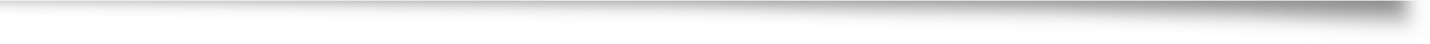 City hall
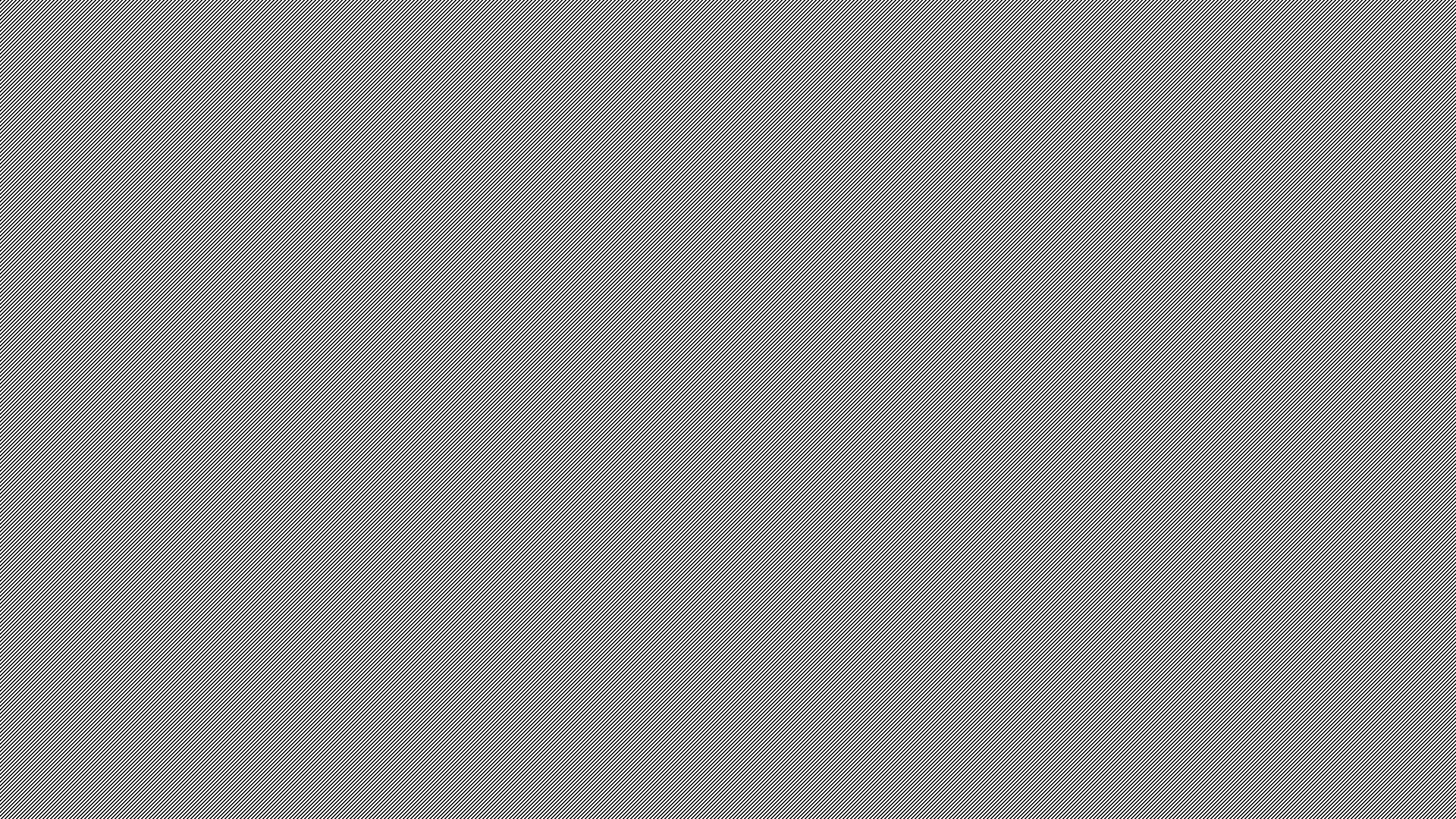 Zlín Region
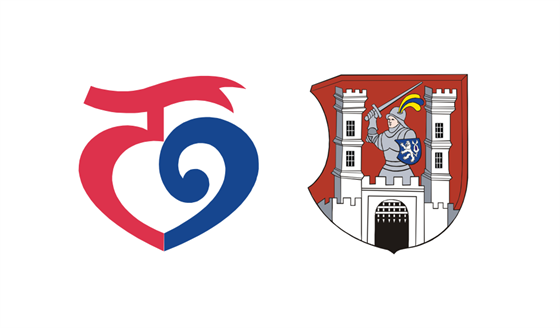 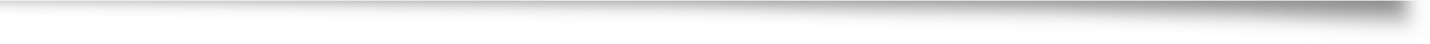 Our vilage is located in the Zlín Region. 
The governor is named Jiří Čunek.
emblem of our city
This is our vilage 
Thanks for watching